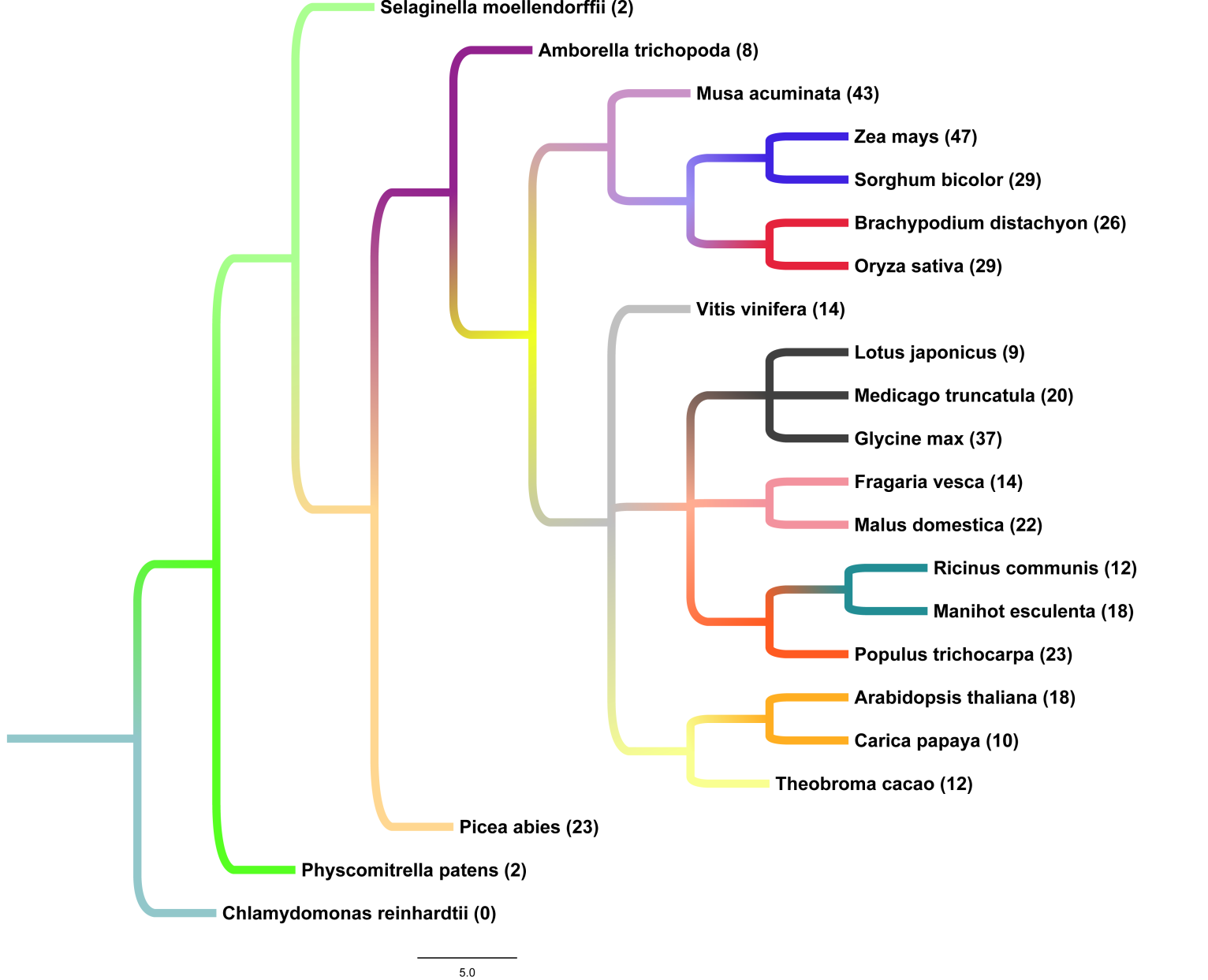 α
β
τ
γ
ε
ρ
σ
ζ
γ
α
β
S3 Fig. Species phylogenetic tree showing FLZ gene family distribution and WGD events.
The numbers given in brackets indicate the number of FLZ genes present in the respective species. The  green asterisk indicate WGD events reported and white asterisk in the Manihot lineage indicate the possible WGD  hypothesized in this study and by Mühlhausen and Kollmar, 2013 [62].